Детский фитнес
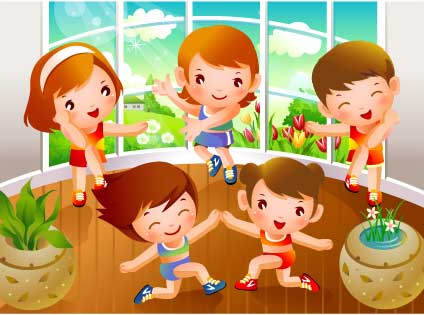 Актуальность:
Через движения ребенок познает мир, развиваются его психические процессы, воля, самостоятельность, дисциплинированность, коллективизм. Поэтому чем большим количеством разнообразных движений и действий овладеет ребенок, тем шире возможности для развития ощущения, восприятия и других психических процессов, полноценнее осуществляется его развитие.  
Под влиянием движений улучшается деятельность сердечнососудистой, дыхательной и нервной систем, укрепляется опорно-двигательный аппарат, улучшается обмен веществ. Они повышают  устойчивость ребенка к заболеваниям, мобилизуют защитные силы организма.
Что такое детский фитнес?
– это физическое развитие детей при одновременном развитии их умственных способностей . 
– это развивающая игровая деятельность, которая поможет ребенку  гармонизировать свои отношения с окружающей действительностью.
 – это осмысленное отношение к собственному телу, к его состояниям и возможностям.
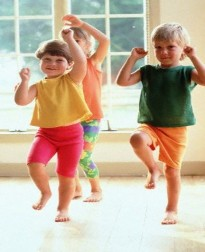 – это то, что обеспечивает здоровье и доставляет радость. 
 – это грамотно подобранная спортивная программа с учетом возраста ребенка, его уровня развития и физической подготовки. 
– это еще и отличная возможность для ребенка выплеснуть накопившуюся энергию, весело и с пользой проведя время с другими детьми.
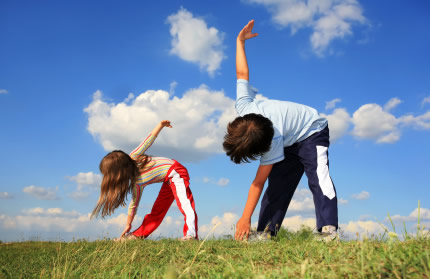 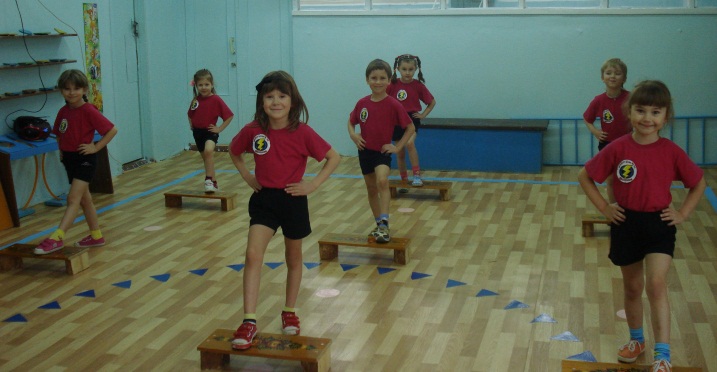 Детский фитнес
– это система мероприятий, направленных на поддержание и укрепление здоровья (оздоровление), нормальное физическое и психическое здоровье ребенка (соответствующее возрасту), его социальную адаптацию и интеграцию.
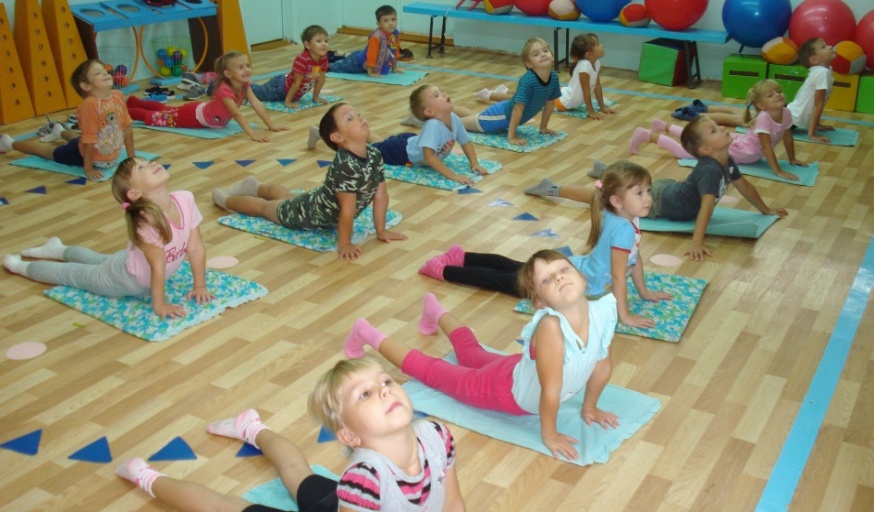 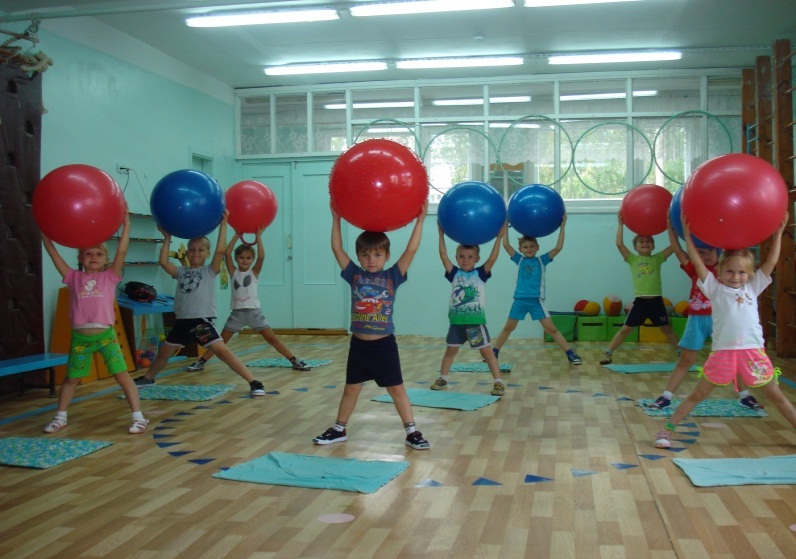 Цель: укрепление здоровья и разностороннее физическое развитие детей, а также привитие интереса к физическим занятиям в целом.
Задачи:
формирование осанки и свода стопы.
формирование двигательных умений и навыков (бег, метание, бросание, ловля, ползание, лазанье)
развитие физических качеств (сила, ловкость, выносливость, быстрота, гибкость).
развитие двигательных способностей (равновесие, координация, скоростно-силовые способности).
формирование гармоничного телосложения.
повышение общей трудоспособности, формирование потребности к физическим занятиям.
создание благоприятного эмоционального фона.
В последние годы спектр фитнес-технологий, используемых в работе с детьми в детском саду, значительно расширился и сейчас он включает в себя:
- игровой стретчинг;
- фитбол-гимнастика;
- степ-аэробика;
- классическая аэробика;
- пилатес.
- игровой самомассаж, массаж в парах
Игровой стретчинг
Комплекс упражнений для растягивания определенных мышц, связок и сухожилий.
Фитбол-гимнастика
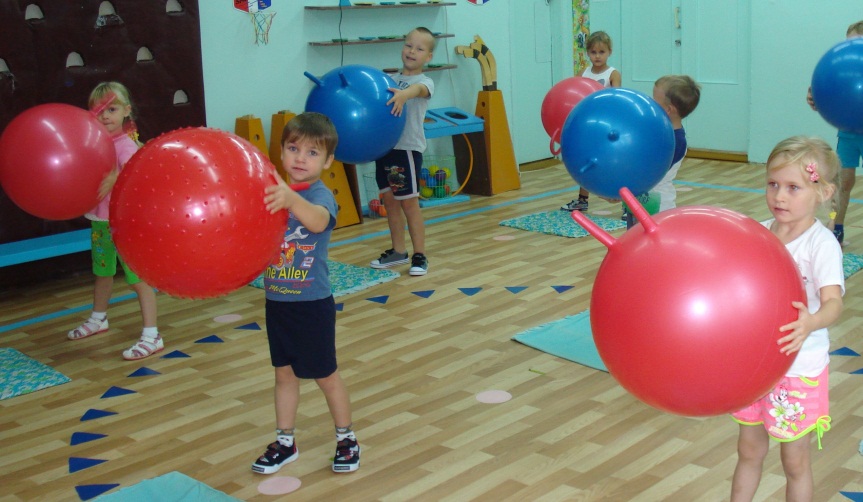 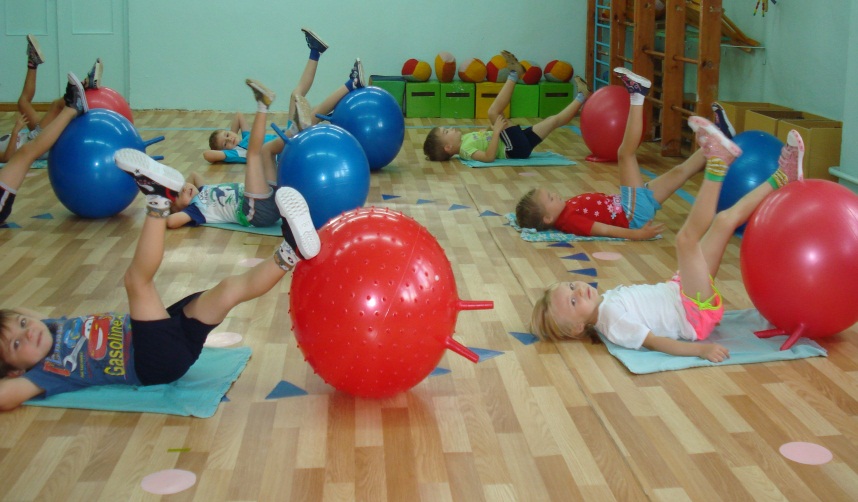 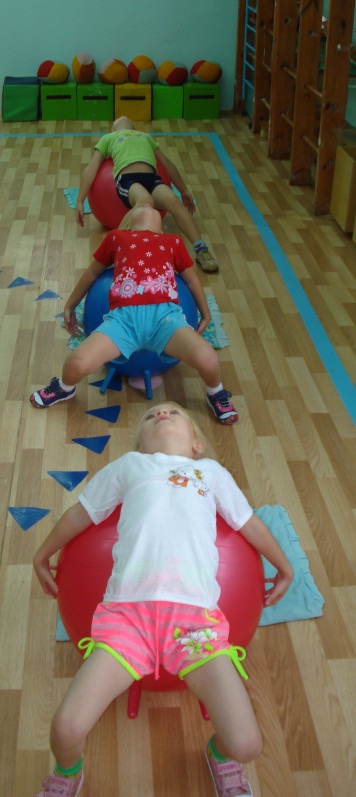 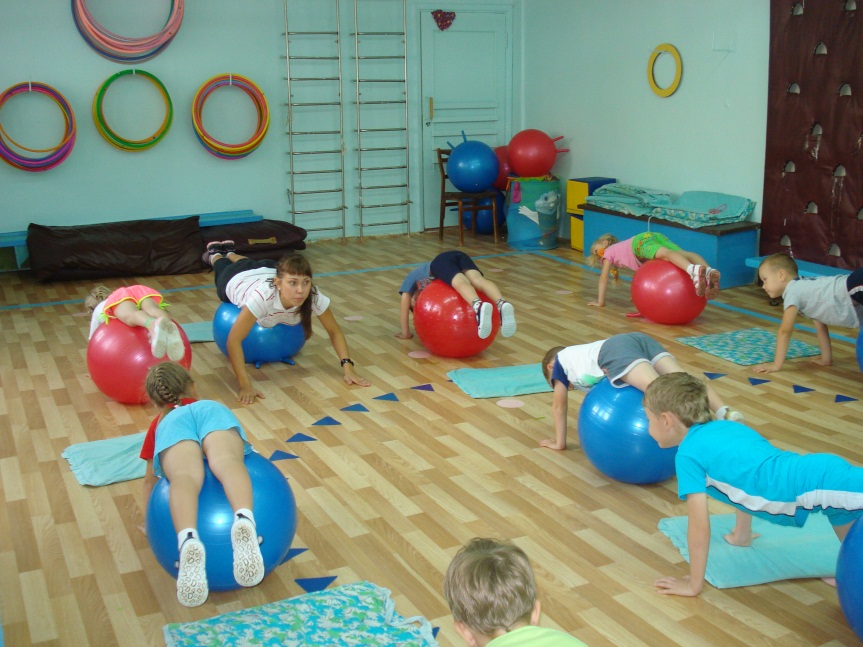 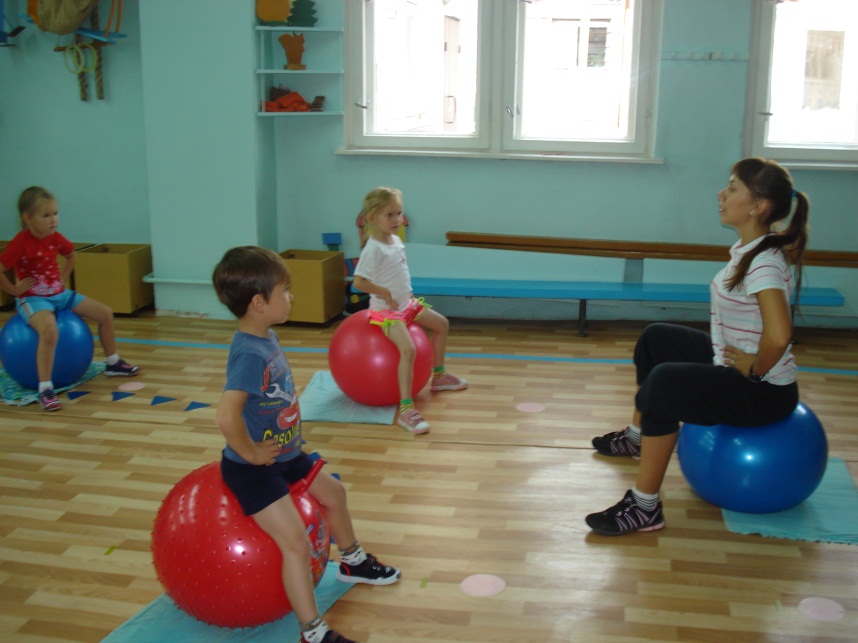 Степ – аэробика
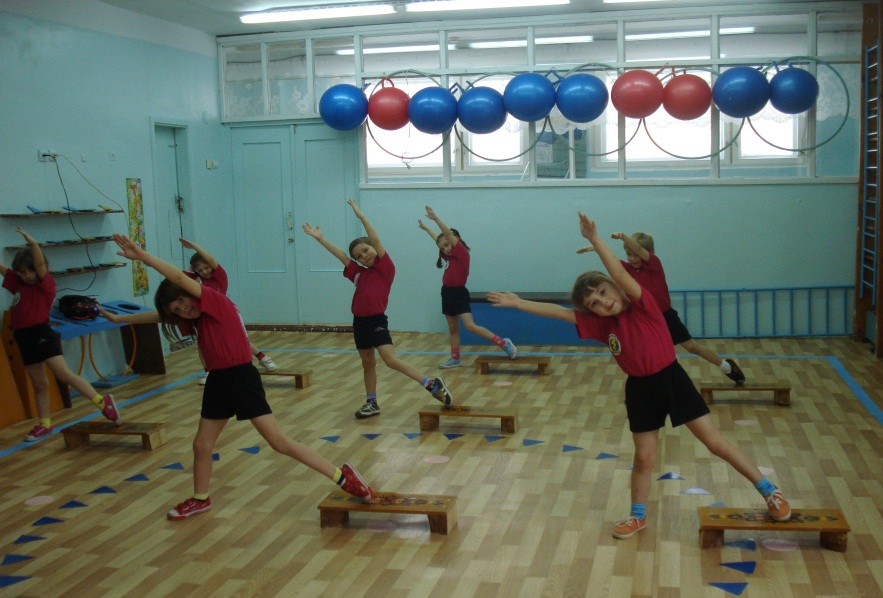 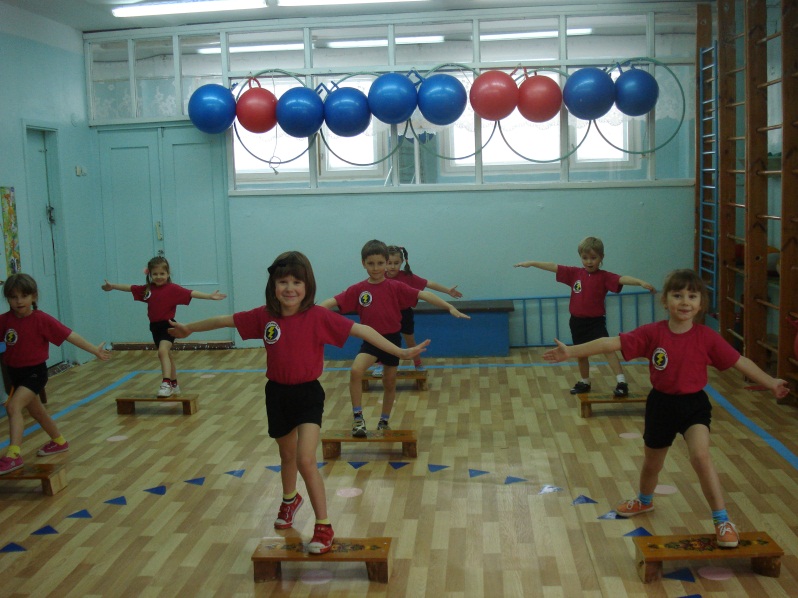 «Степ – аэробика - аэробика с применением специальных невысоких платформ – степов»
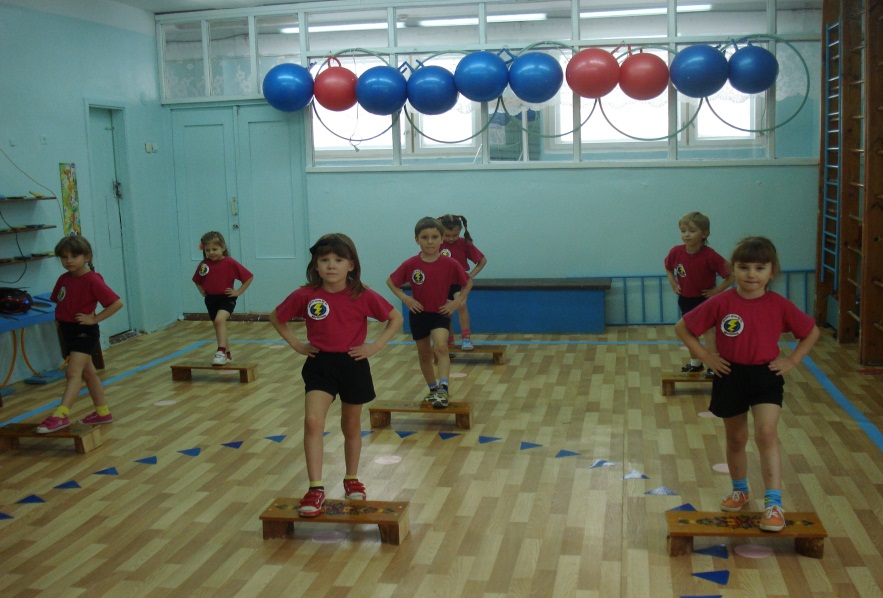 Классическая аэробика
- это система упражнений, включающая в себя танцевальные движения, шаги и гимнастику в танцевальном сопровождении.
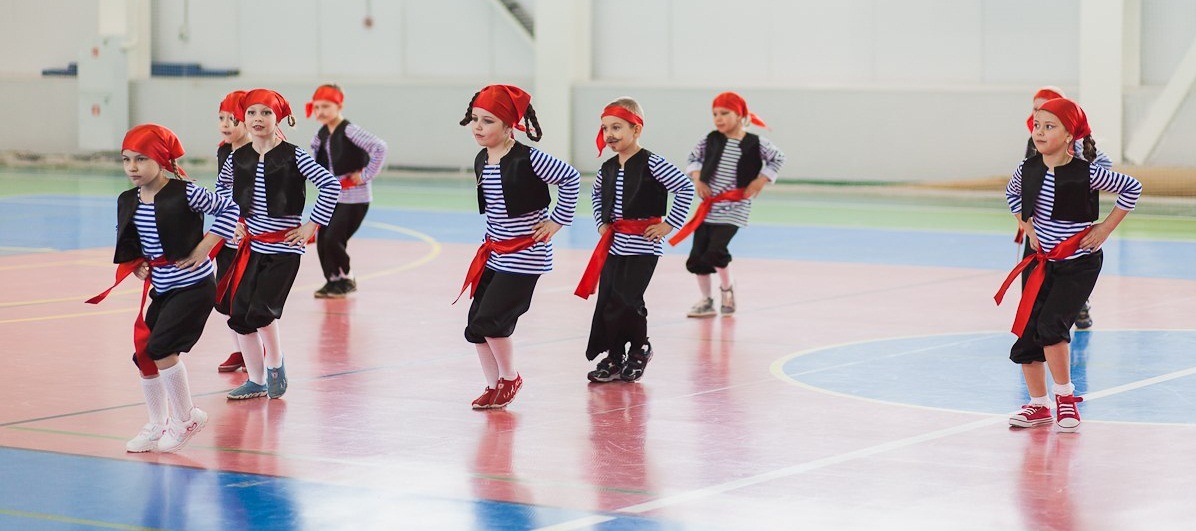 Спасибо за внимание